21.12.2015
Тема урока:
Единицы 
измерения объёмов.
Площадь нижней грани прямоугольного параллелепипеда равна 24 см2.
         Определите высоту этого параллелепипеда, если его объем равен 96 см2.
D1
С1
В1
А1
V=96 см3
D
С
SABCD=24см2
А
В
[Speaker Notes: №798.  Математика 5 класс. Н.Я.Виленкин.]
Бетонный блок имеет длину 12 дм, ширину 8 дм и высоту 5 дм. Из таких блоков сложили стену длиной 240 дм, шириной 24 дм и высотой 30 дм. Сколько блоков потребовалось для этого?
5дм
8дм
12дм
240 дм
24 дм
30 дм
[Speaker Notes: №897.  Математика 5 класс. Н.Я.Виленкин.]
Как пауку быстрее навести порядок на кухне
 и поймать злополучную муху?
 Сколько таких путей можно найти?
Любую гипотезу
необходимо доказывать!
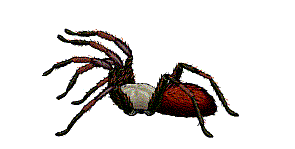 А
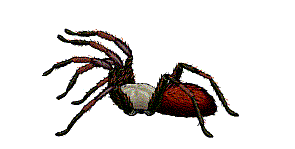 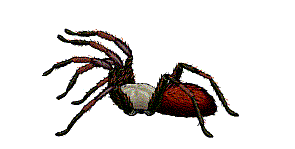 А
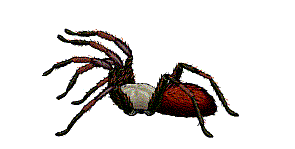 В
В
[Speaker Notes: №929.  Математика 5 класс. Н.Я.Виленкин.]
х=6
(80х+240):180=4
1
500 – 360:(у – 4)=460
2
у=13
Реши уравнения:
Домашнее задание
П.21,
№742,
701,
769(розовая фигура)
6